YEAR 4/5 Knowledge Organiser Term 2 

The Ancient Greeks
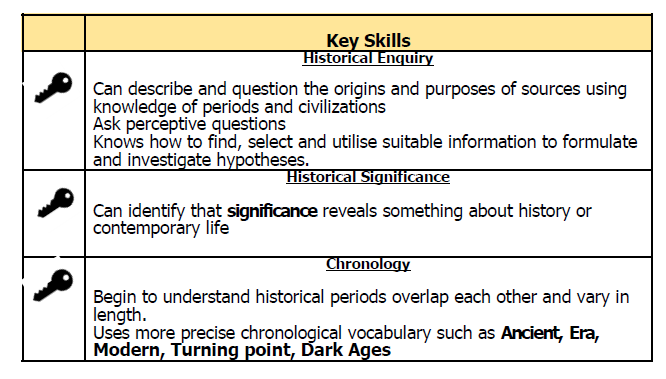 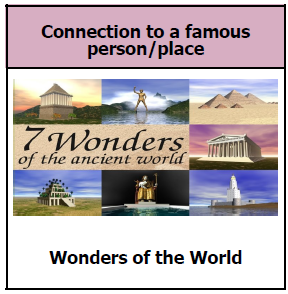 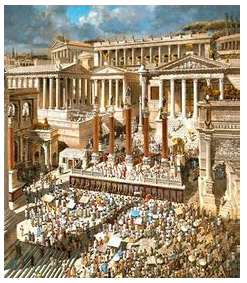 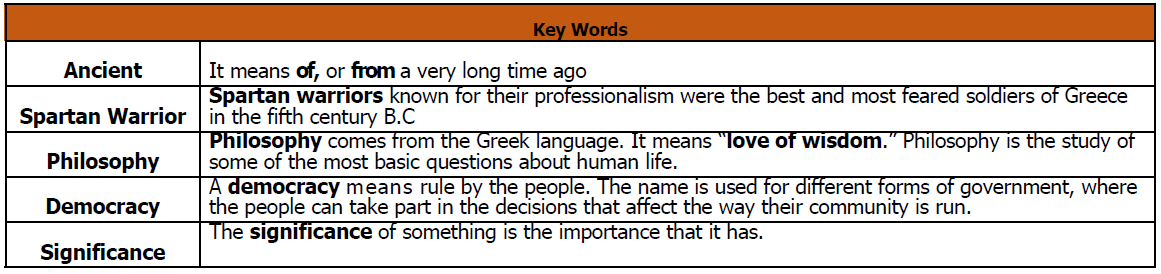 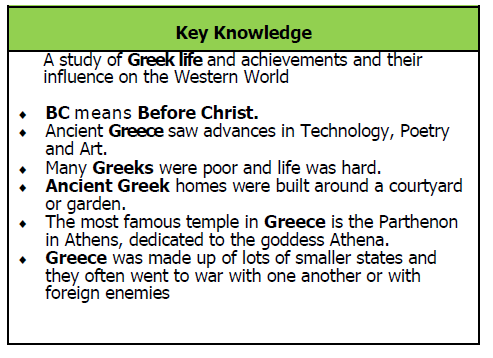 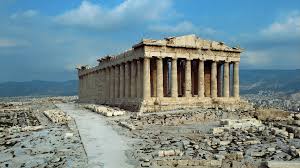 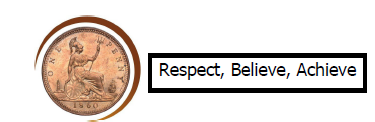 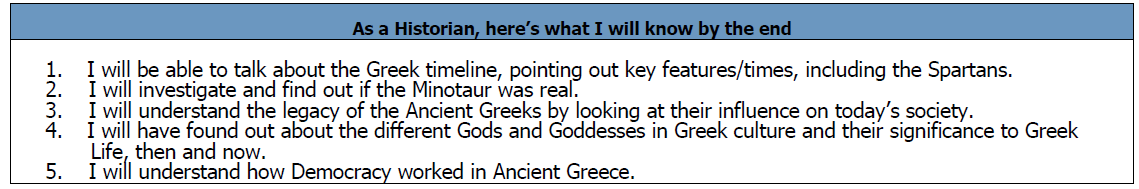 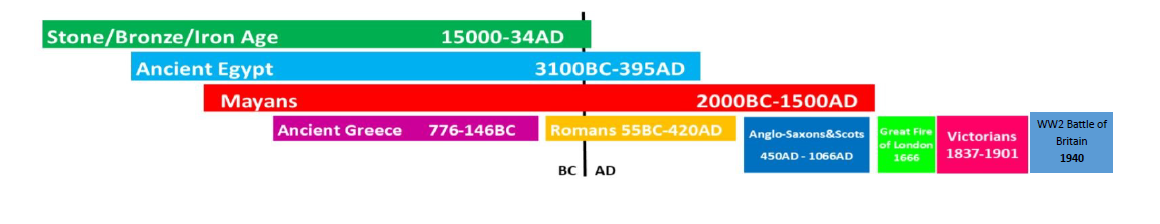